The Metropolitan Airports Commissionand MSP International Airport
Jeff Hamiel, CEO
Metropolitan Airports Commission
House Transportation Policy and Finance Committee
MAC: A Different Approach to Government
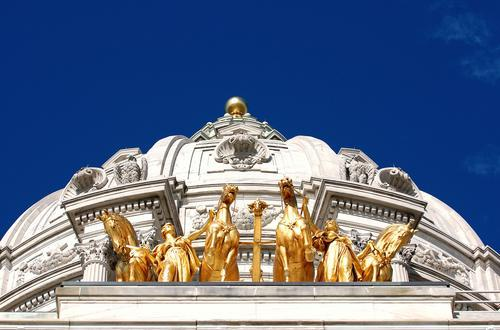 Public corporation created by Minnesota Legislature
Owns and operates airports within 35 miles of downtown St. Paul and Minneapolis
MSP International Airport
Six general aviation airports
User-fee based funding
Limited property taxing authority unused since 1960s
We provide and promote safe, convenient, environmentally sound, cost-competitive aviation services for our customers.
House Transportation Policy and Finance Committee
Board Makeup
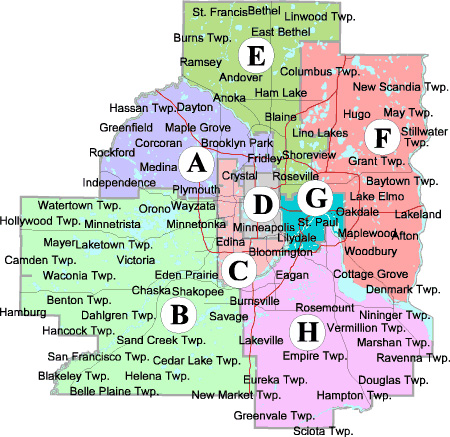 Gov. appoints chairman and 12 commissioners    (8 metro, 4 outstate)
Minneapolis and St. Paul mayors each appoint one
House Transportation Policy and Finance Committee
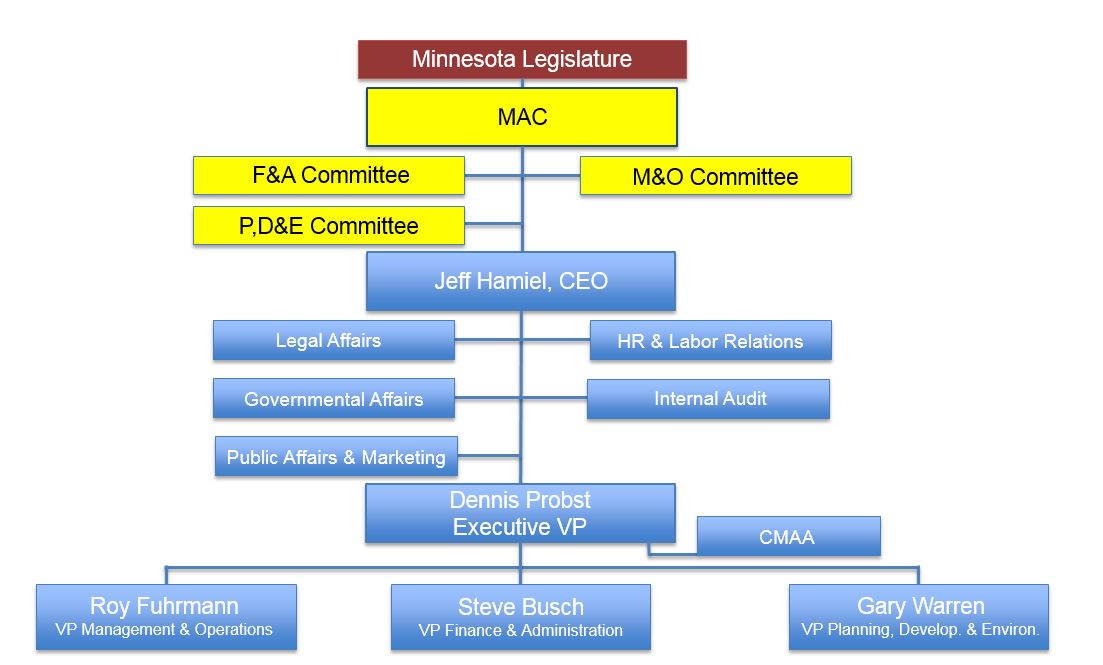 Although nearly 20,000 jobs are directly tied to MSP Airport operations, only 600 people are employed by the Metropolitan Airports Commission.
House Transportation Policy and Finance Committee
The MAC Airport System
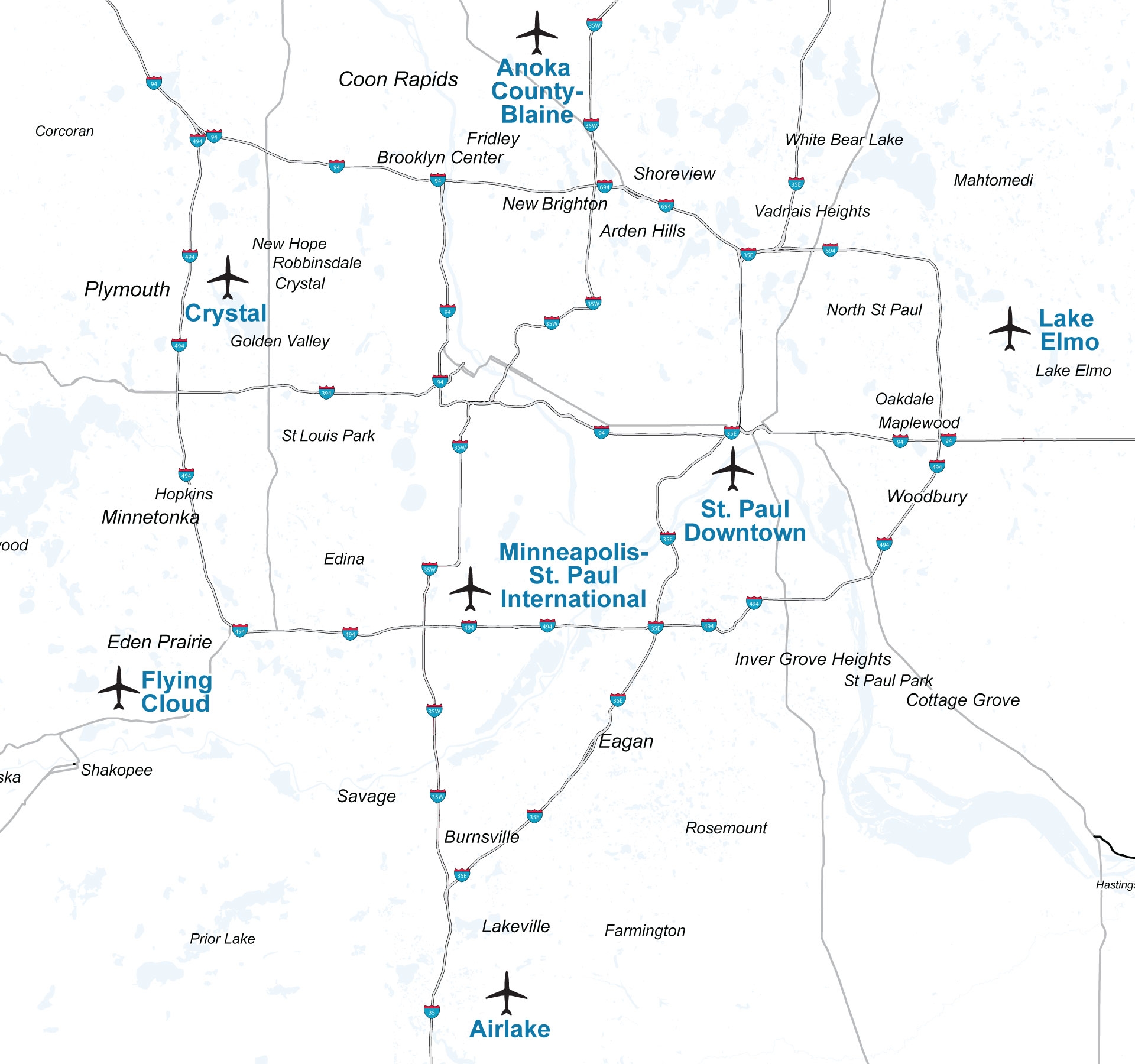 House Transportation Policy and Finance Committee
Conservative Financial Approach
Conservative forecasting: nowhere to turn except reserves or short-term financing
Financial model predicated only on originating and destination passengers
Maintain six-month reserve
AA- bond rating
Airline cost per enplanement among the lowest in the nation
House Transportation Policy and Finance Committee
Cost Per Enplaned Passenger
Airline costs per boarding passenger are significantly less at MSP than at most large hub airports
House Transportation Policy and Finance Committee
2015 MAC Finances
Operating revenues:		$303 million
Operating expenses:		$164 million
Gross debt service:		$128 million

Outstanding debt:			$1.5 billion
House Transportation Policy and Finance Committee
Minneapolis-St. Paul International
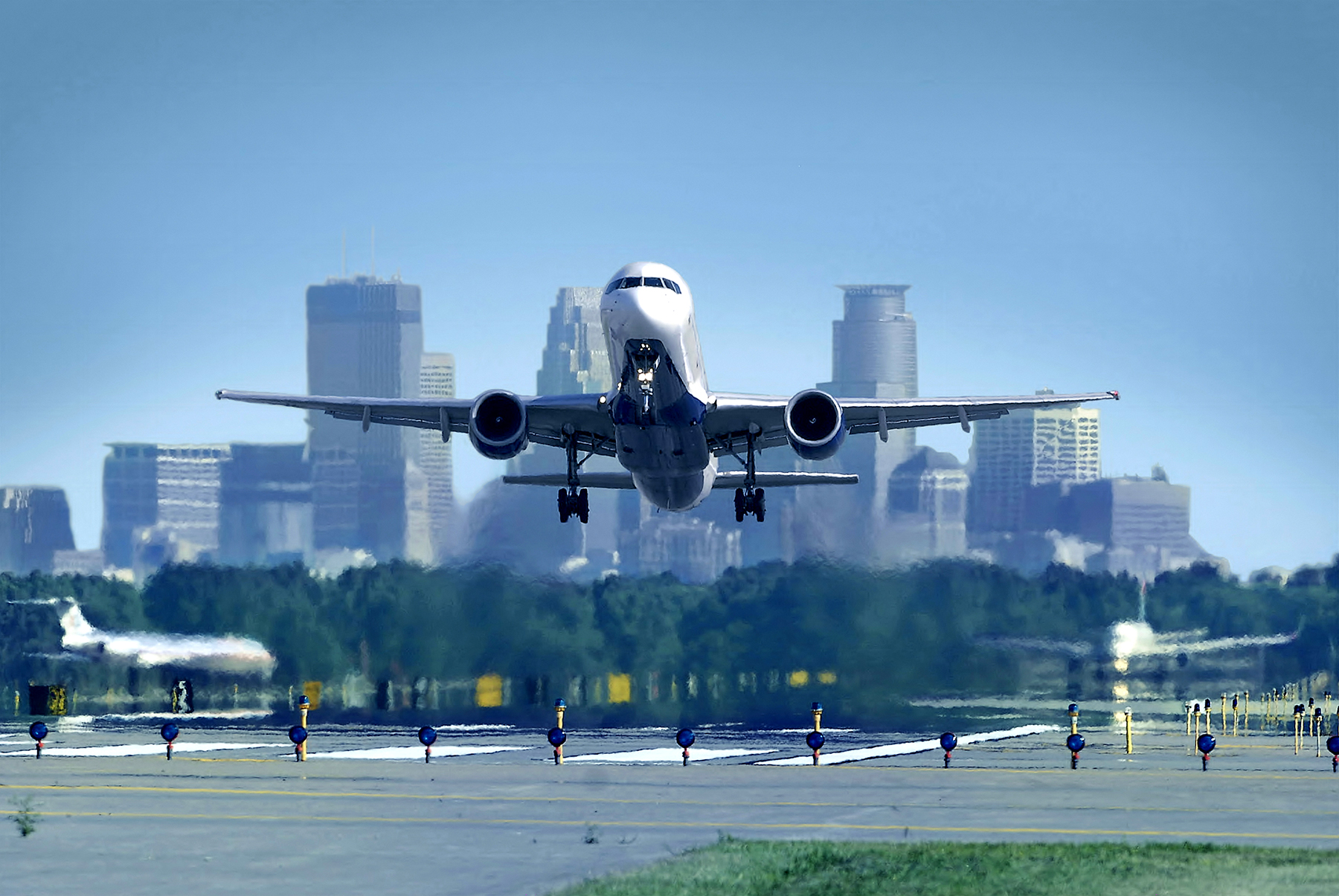 17th busiest airport in North America (passengers)
11th busiest in operations
Delta Air Lines’ 2nd largest hub
House Transportation Policy and Finance Committee
Most Efficiently Managed Airport - North America
Air Transport Research Society, 2013
What people are saying about our airport
Best Food & Beverage Program in North America
Airports Council International-North America, 2013
Best Overall Airport Concessions Program Airport Revenue News, 2014
Airport with the Most New Routes
anna.aero, airline network news & analysis, 2014
Third Best Airport in North America
Travel & Leisure Magazine, 2014
House Transportation Policy and Finance Committee
Air Service Success Measures
Major, stable Delta hub
Additions since 2008:
Alaska Air, 2008
Southwest Airlines, 2009
Great Lakes, 2011
Spirit, 2012
Air France, 2013
Condor, 2014
Competitive incentives program
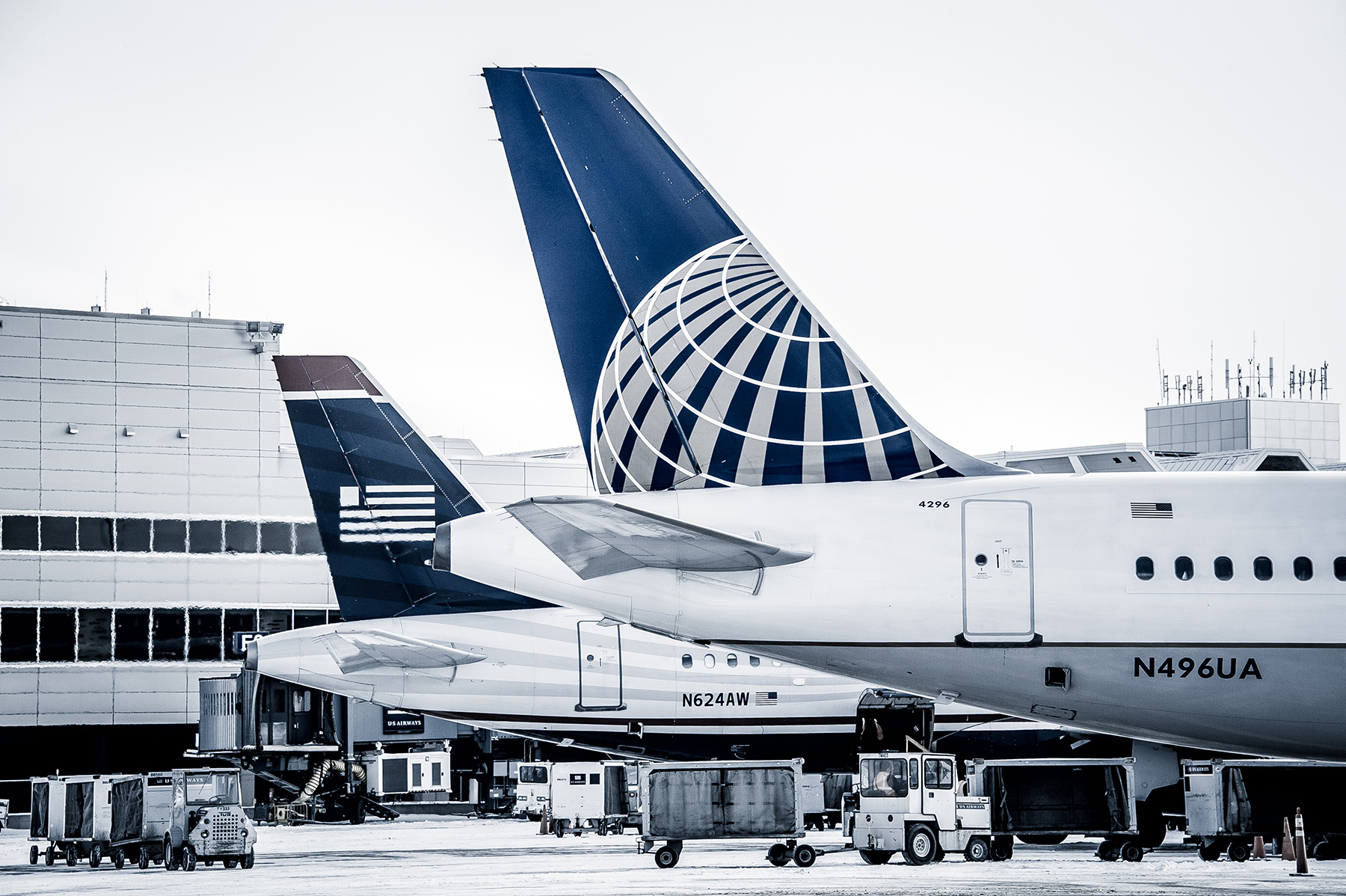 House Transportation Policy and Finance Committee
MSP Passengers
House Transportation Policy and Finance Committee
MSP Aircraft Operations
House Transportation Policy and Finance Committee
Industry Consolidation
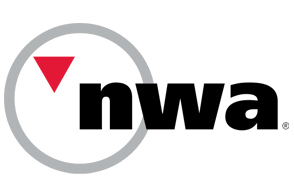 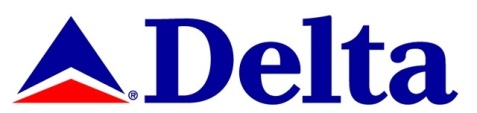 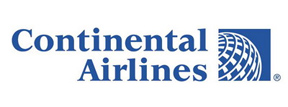 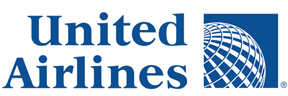 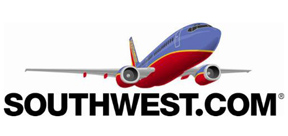 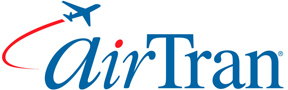 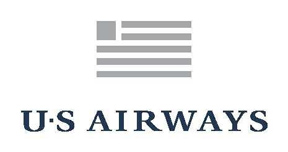 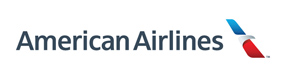 House Transportation Policy and Finance Committee
A Return to Airline Profitability
Shareholder equity vs. market share
Big 4 (American, Delta, Southwest, United) expected to earn $10 billion+ in 2014, and $15 billion or more in 2015
Profits driven by:
Disciplined capacity control
Newer, right-sized aircraft
High travel demand
Low fuel costs
Ancillary revenues
Delta Air Lines saves
$40 million for every penny saved in fuel costs.
Bag and change fees generate nearly $7 billion a year for the airline industry.
House Transportation Policy and Finance Committee
Near-Term MSP Challenges
Lack of queueing space at Terminal 1
Inefficient security checkpoint layout
Insufficient Terminal 1 parking facilities
Expiring retail leases
Capacity constraints at Terminal 2
House Transportation Policy and Finance Committee
2015 Improvement Highlights
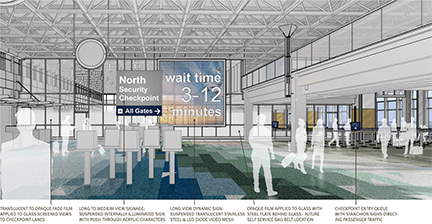 Consolidation of security checkpoints 1 thru 4 into single new checkpoint
Rebid of most retail and more than a dozen restaurant locations
Three-gate expansion of Terminal 2
New Quick Ride Ramp
Explore development of airport hotel
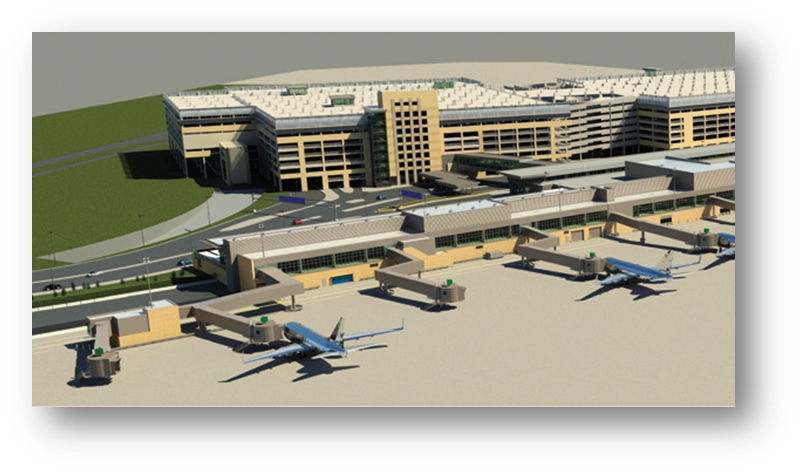 House Transportation Policy and Finance Committee
MSP Economic Impacts
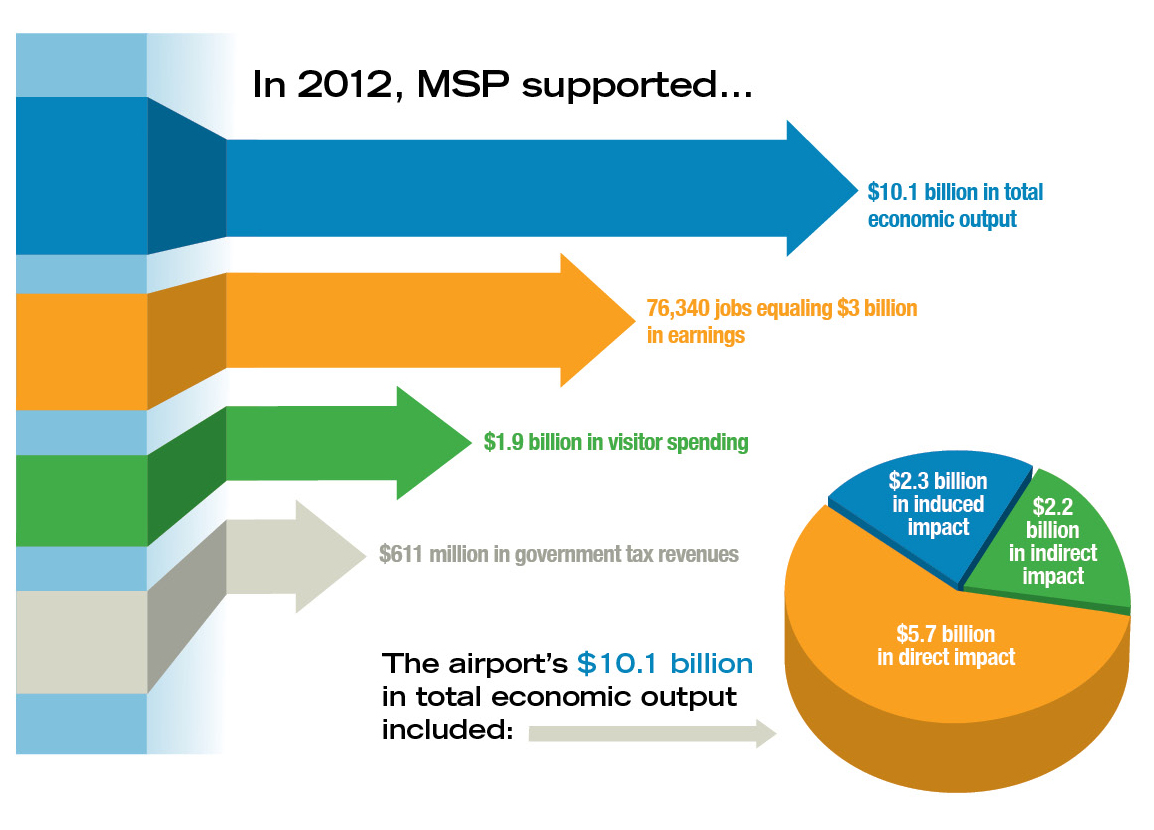 House Transportation Policy and Finance Committee
MSP Employment Impacts
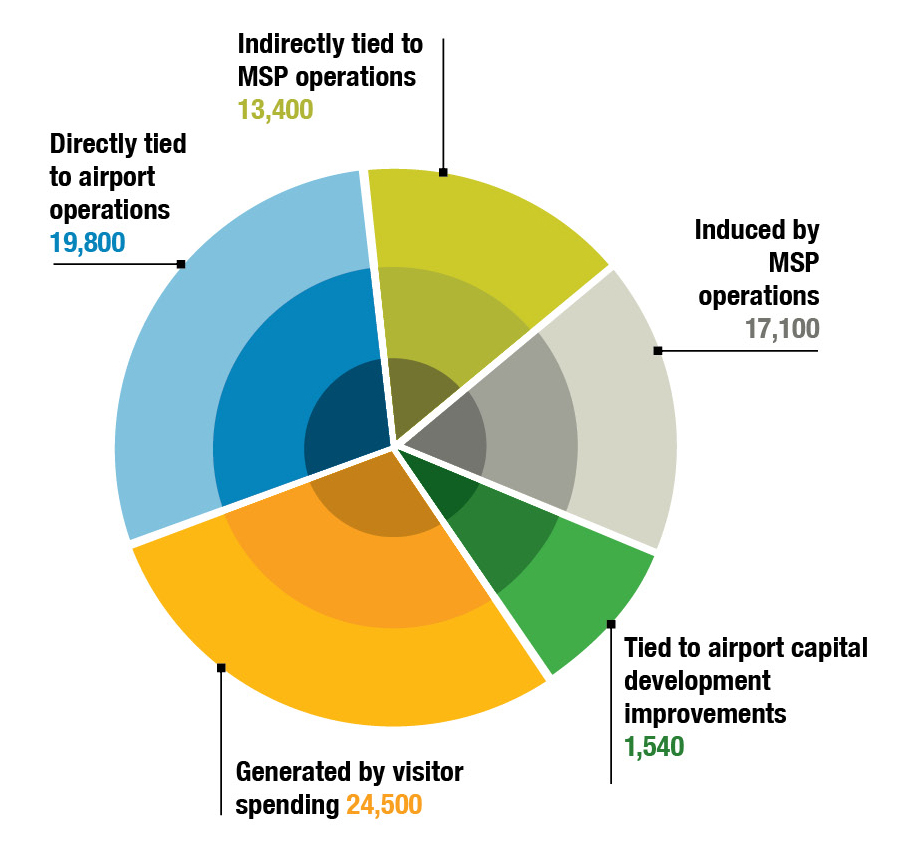 MSP Supports 76,340 Jobs
House Transportation Policy and Finance Committee
Tax Revenue Impacts
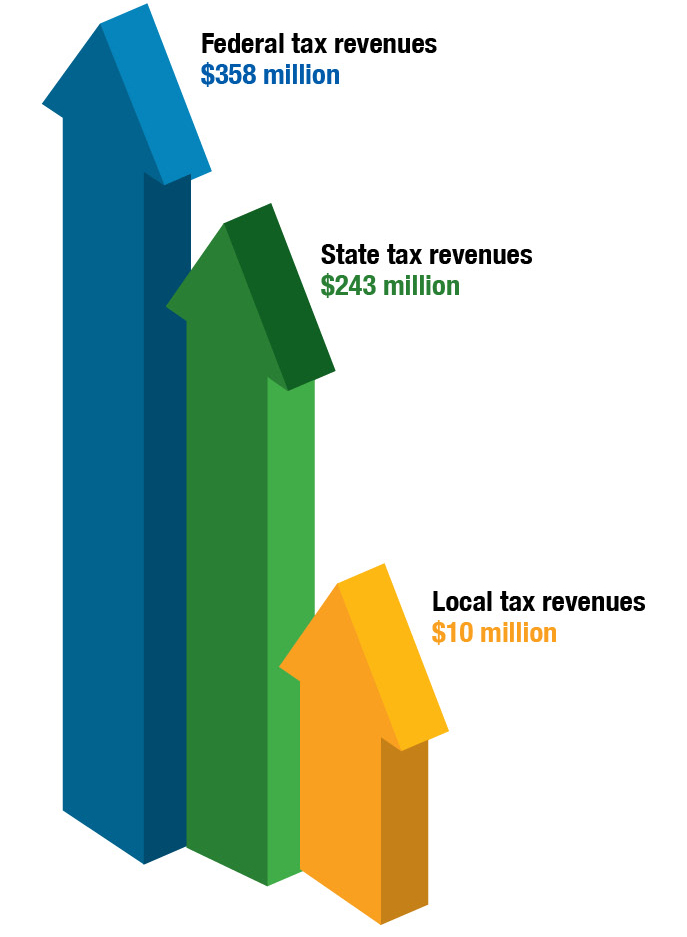 MSP generates $611 million in tax revenues
House Transportation Policy and Finance Committee
More Information
www.metroairports.org
www.mspairport.com
www.myMSPconnect.com

Follow us on Facebook and Twitter:
www.twitter.com/mspairport
www.facebook.com/mspairport

Download our app:
FlySmartTM
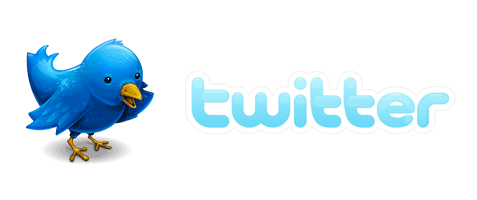 House Transportation Policy and Finance Committee